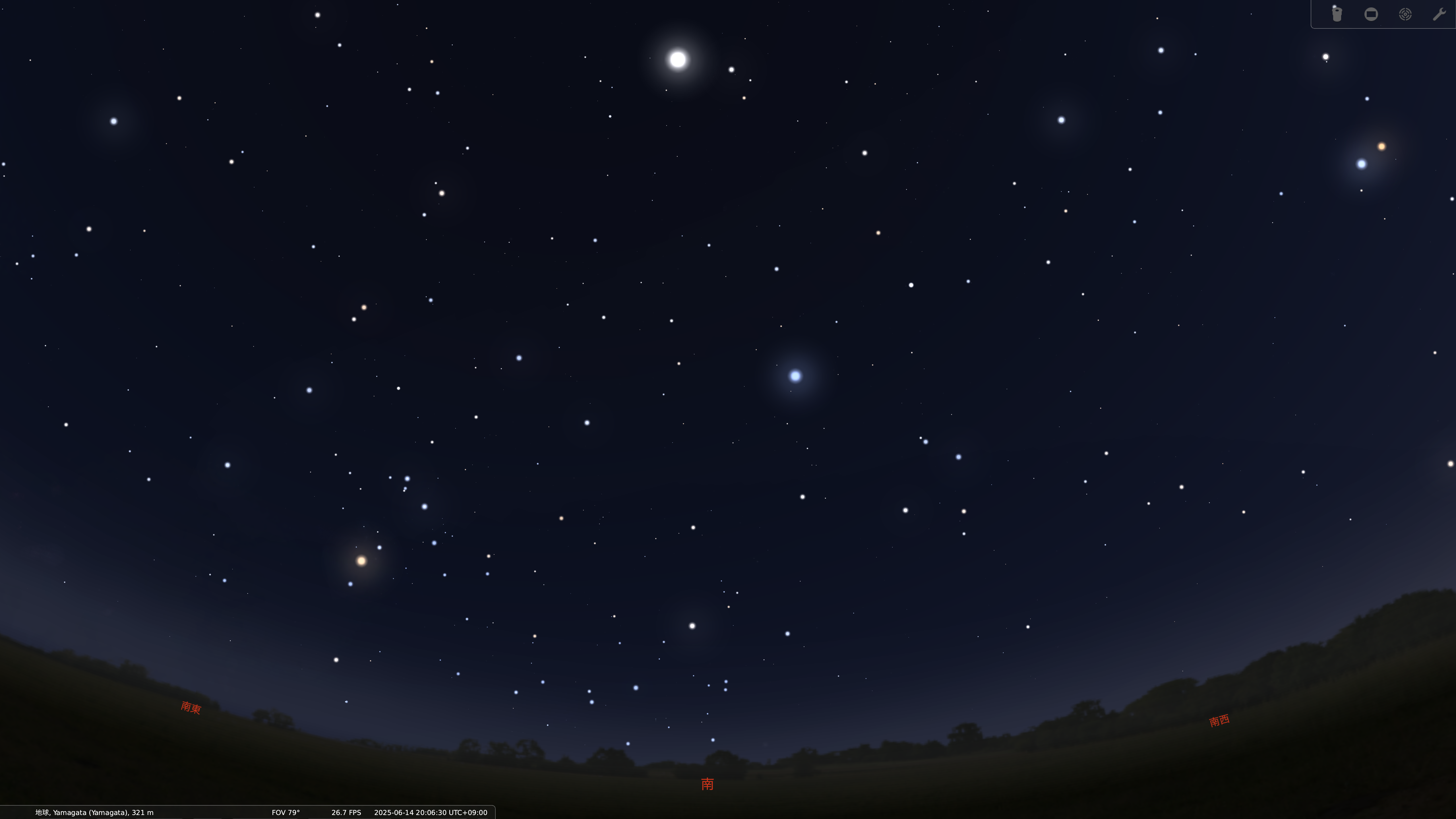 麦星
D
スピカ
南東
南西
南
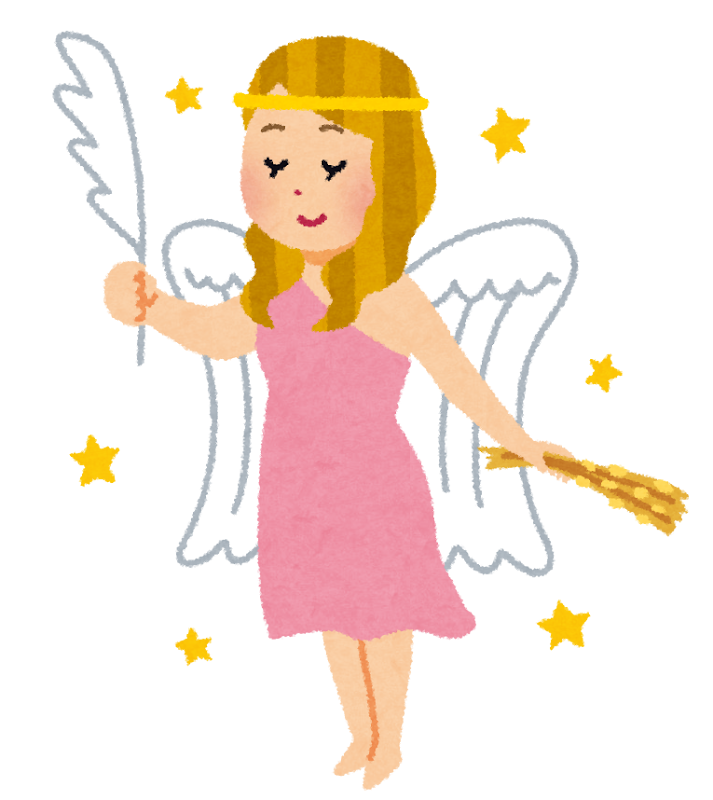 麦の穂
(スピカ)